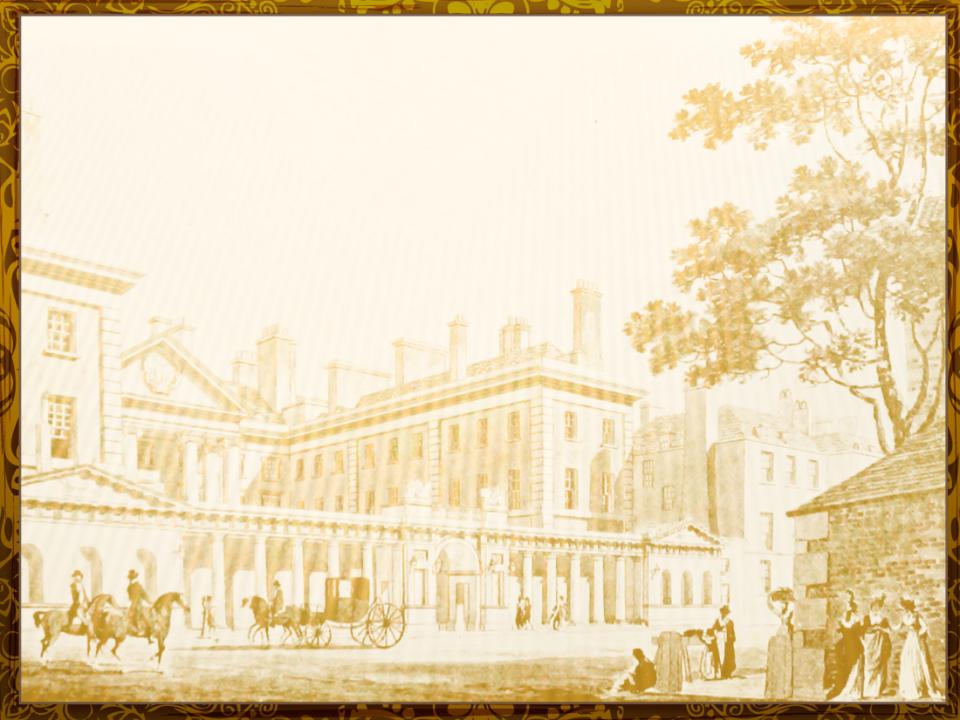 Есть ценности, которым нет цены.
Расул Гамзатов
Омск культурный
Декабрь, 2018
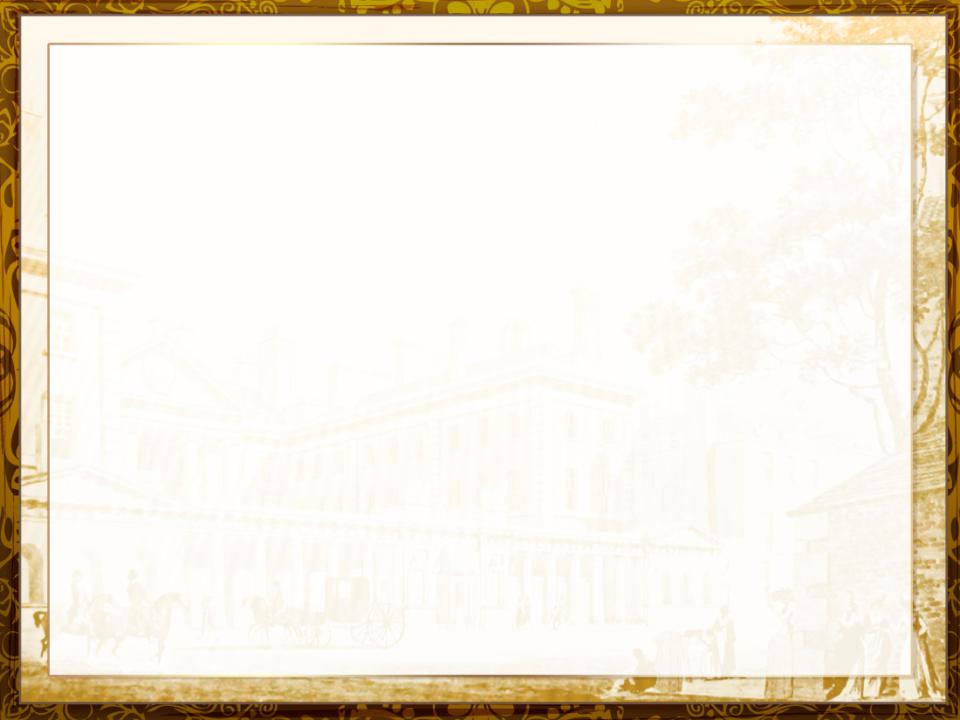 Презентация«Чем интересна моя работа?»
Критерии оценки
Обоснование темы работы
Чем интересна моя работа
Культура речи и выступления
Самобытность и оригинальность выступления
Название презентации
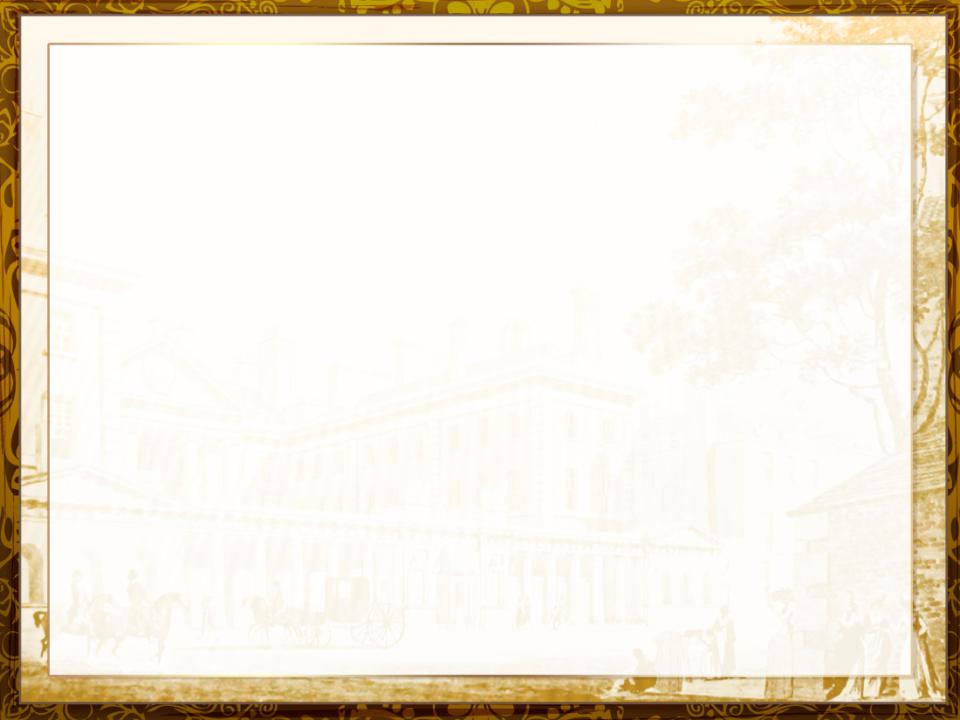 Тема для обсуждения:«Душа города Омска: какая она?»
Критерии оценки
Умение аргументировано доказывать свою точку зрения
Активность в ходе дискуссии
Грамотная речь
Название презентации
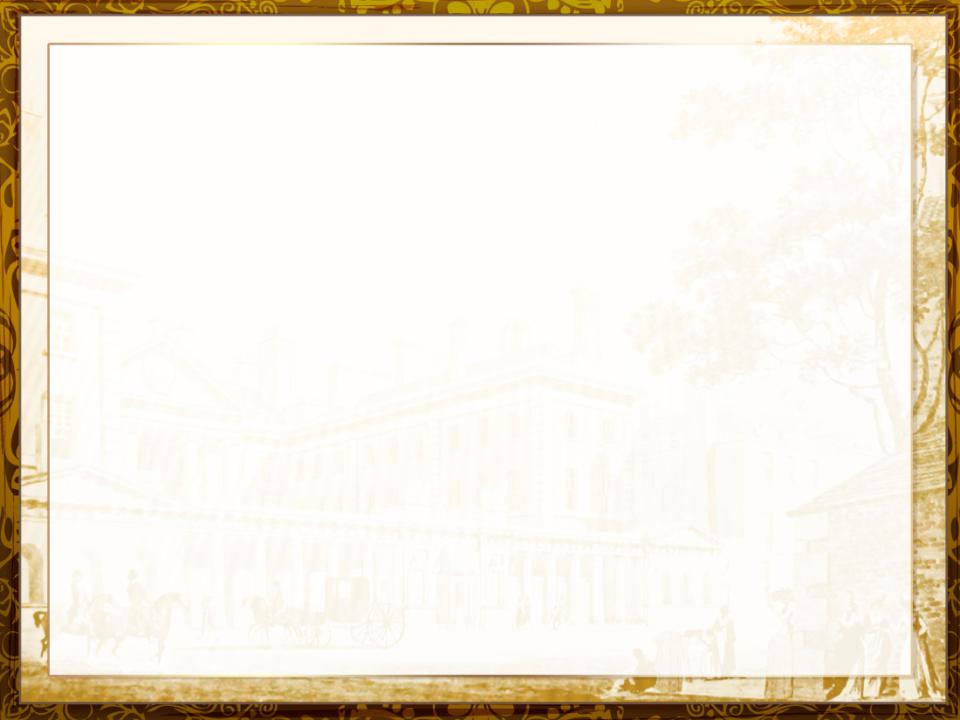 Разминка
Символом волонтерского движения является открытая ладонь и сердце. Как вы думаете почему?
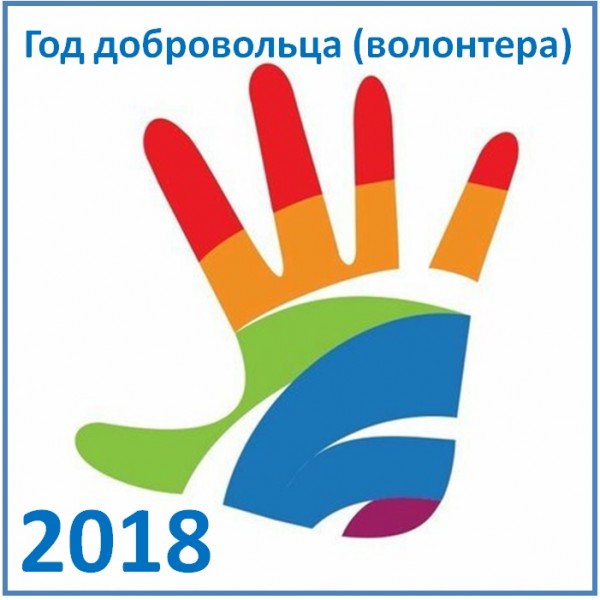 Название презентации
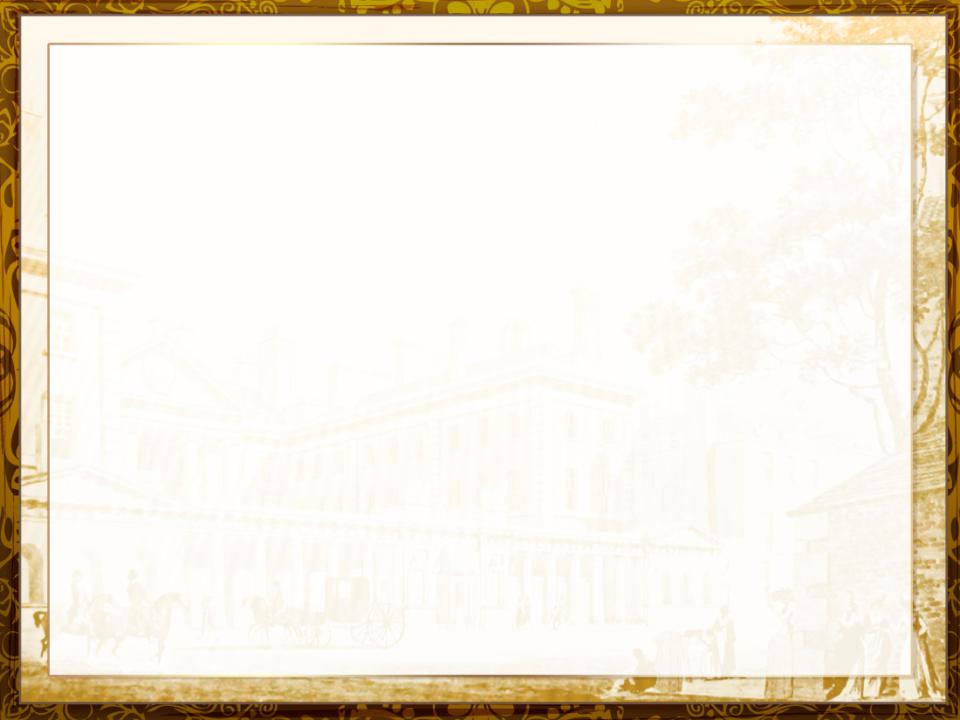 Разминка(ответ)
Это символ мирового волонтерского движения. Россия, один из его флагманов, даже придумала фразу – «дай пятёру волонтеру». Это означает открыться для помощи миру. Человек показывает, что он раскрывает свое сердце.
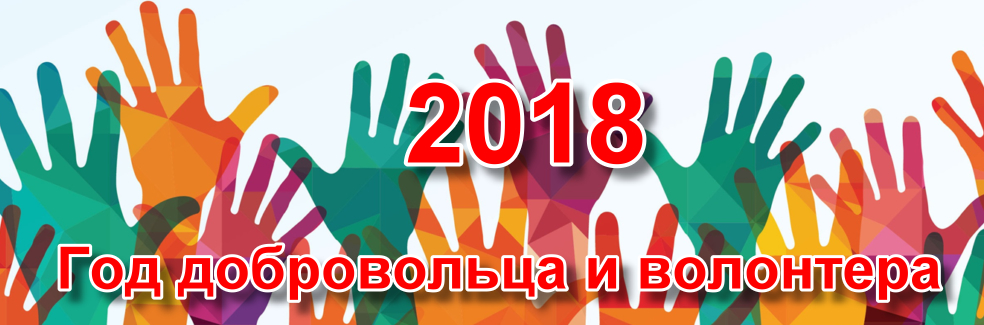 Название презентации
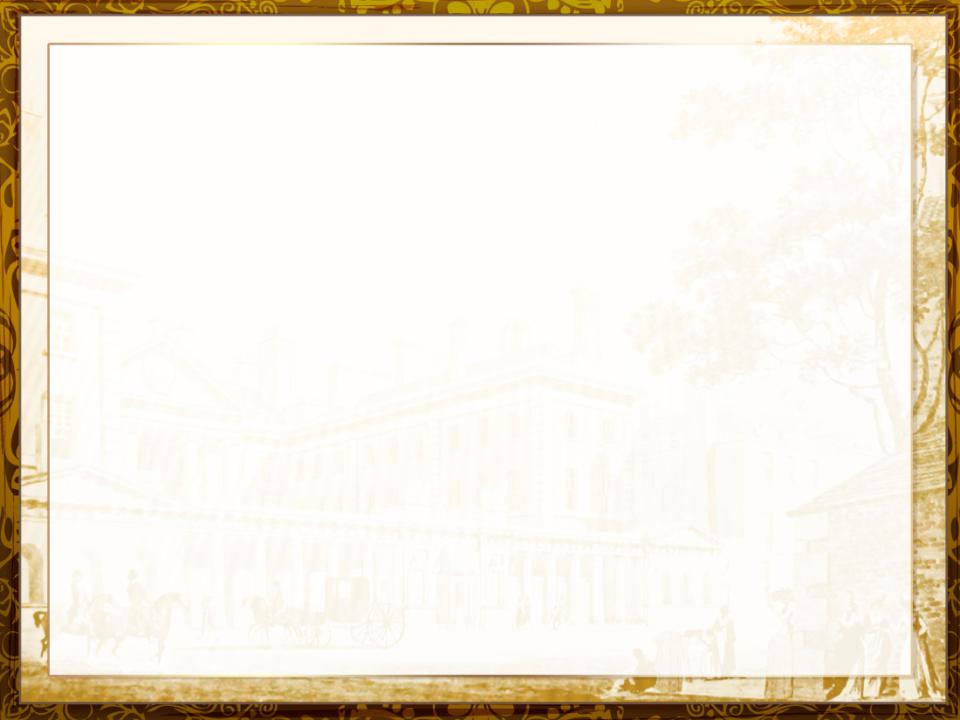 Тема для обсуждения: «Душа города Омска: какая она?»
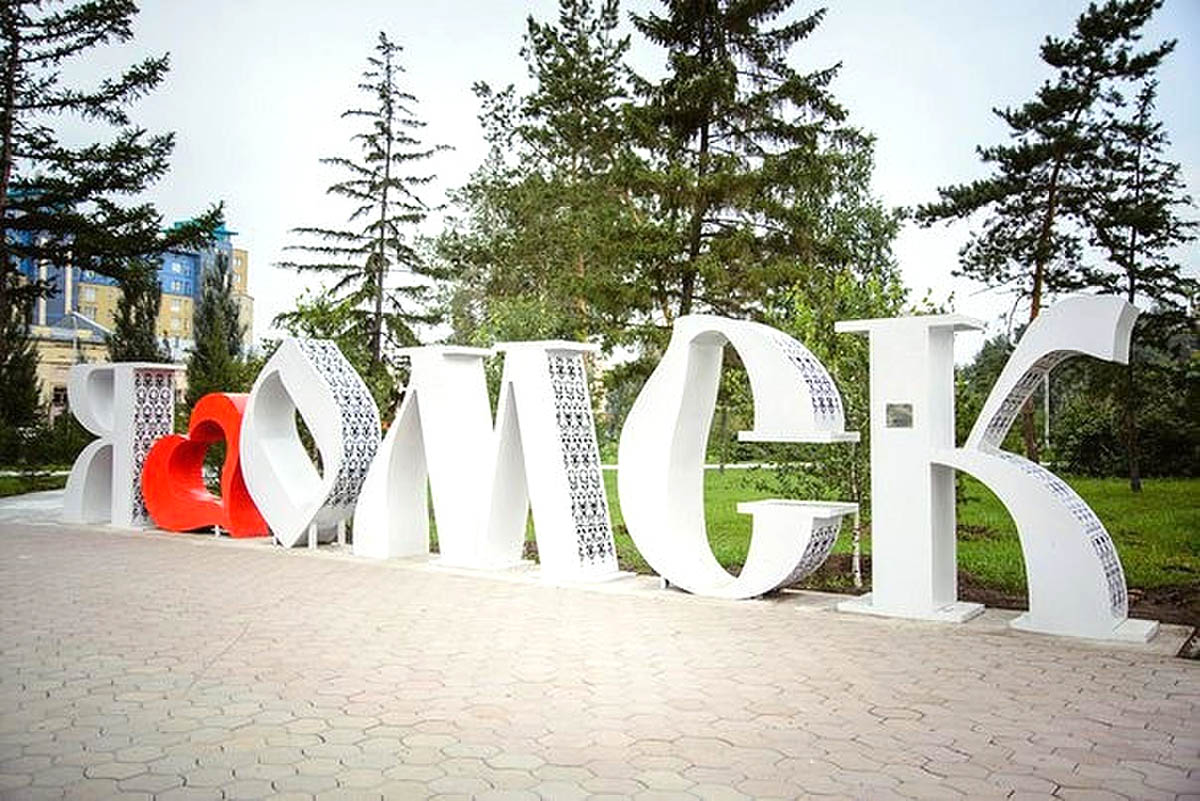 Название презентации
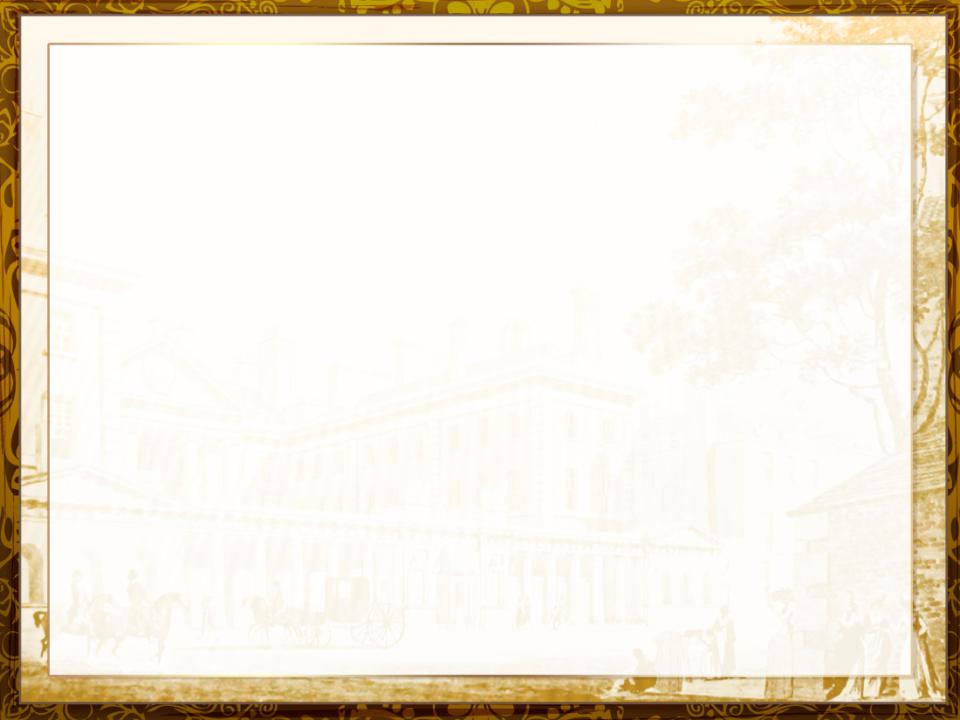 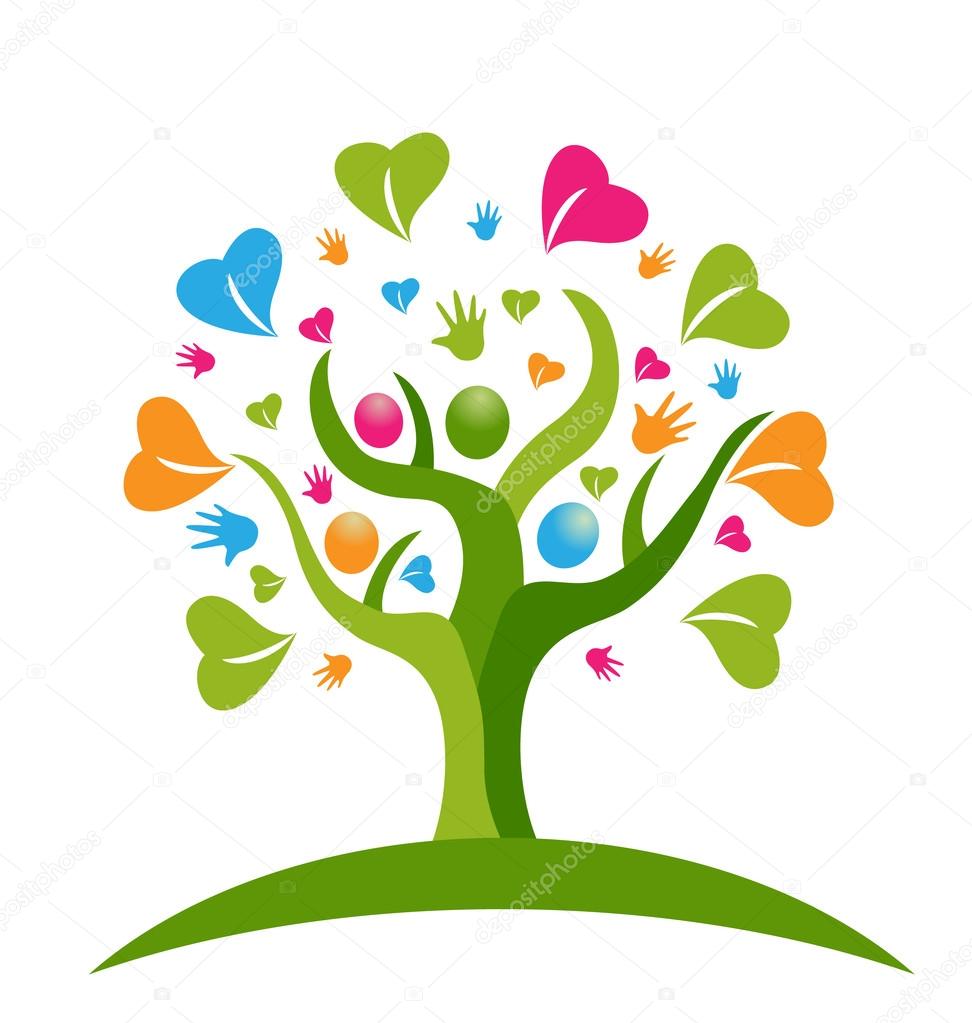 Вопросы
Перед вами портреты известных людей города Омска.  Кого из них вы знаете? Как их судьба связана с г. Омском?
Название презентации
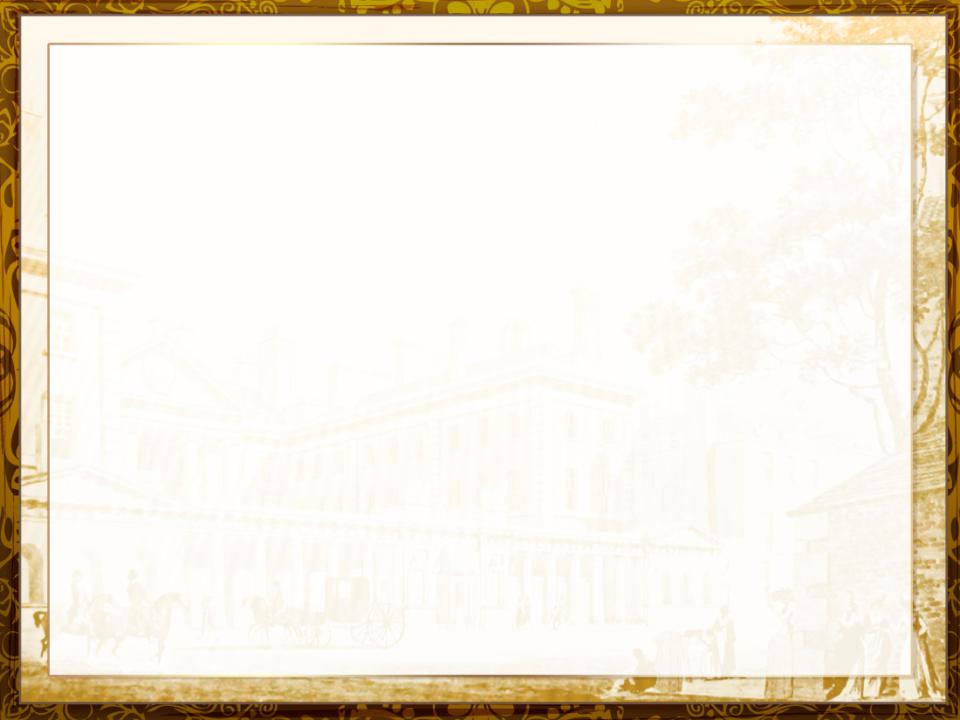 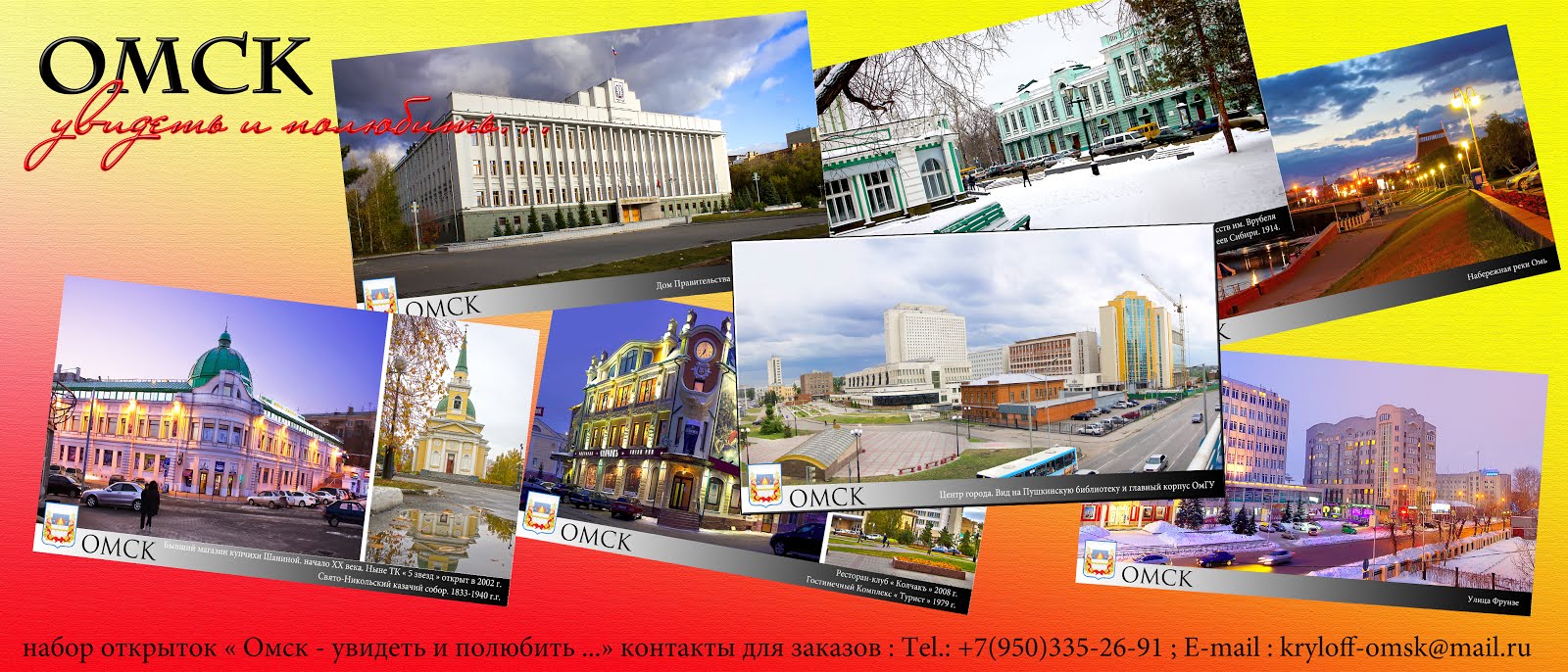 Задание
Продолжить фразу 
«Душа города Омска  - это …»
Название презентации
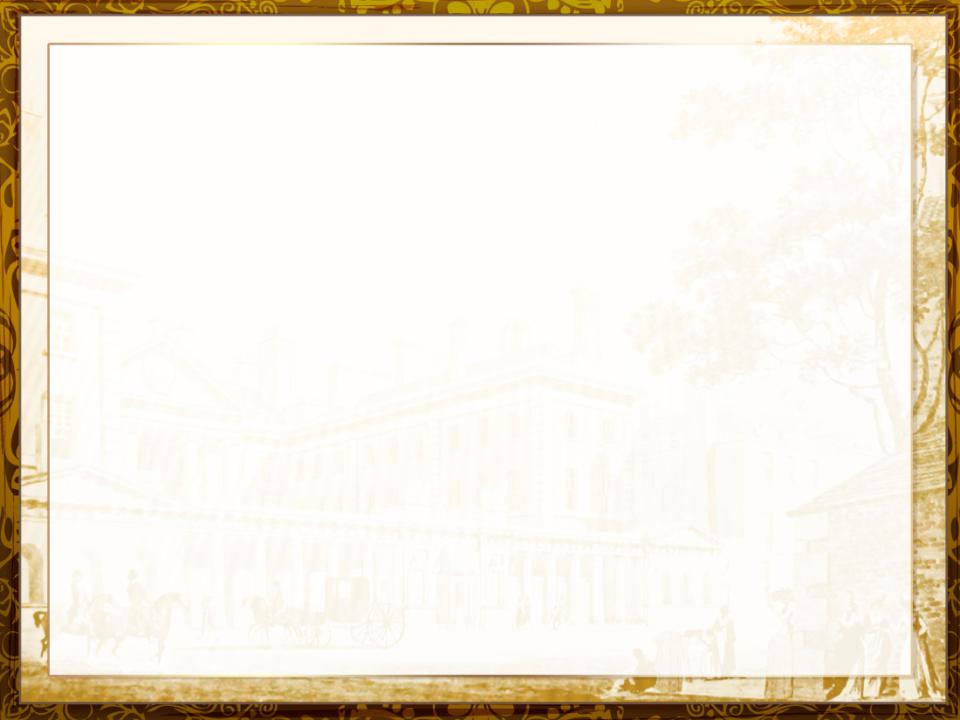 Благодарим за работу!
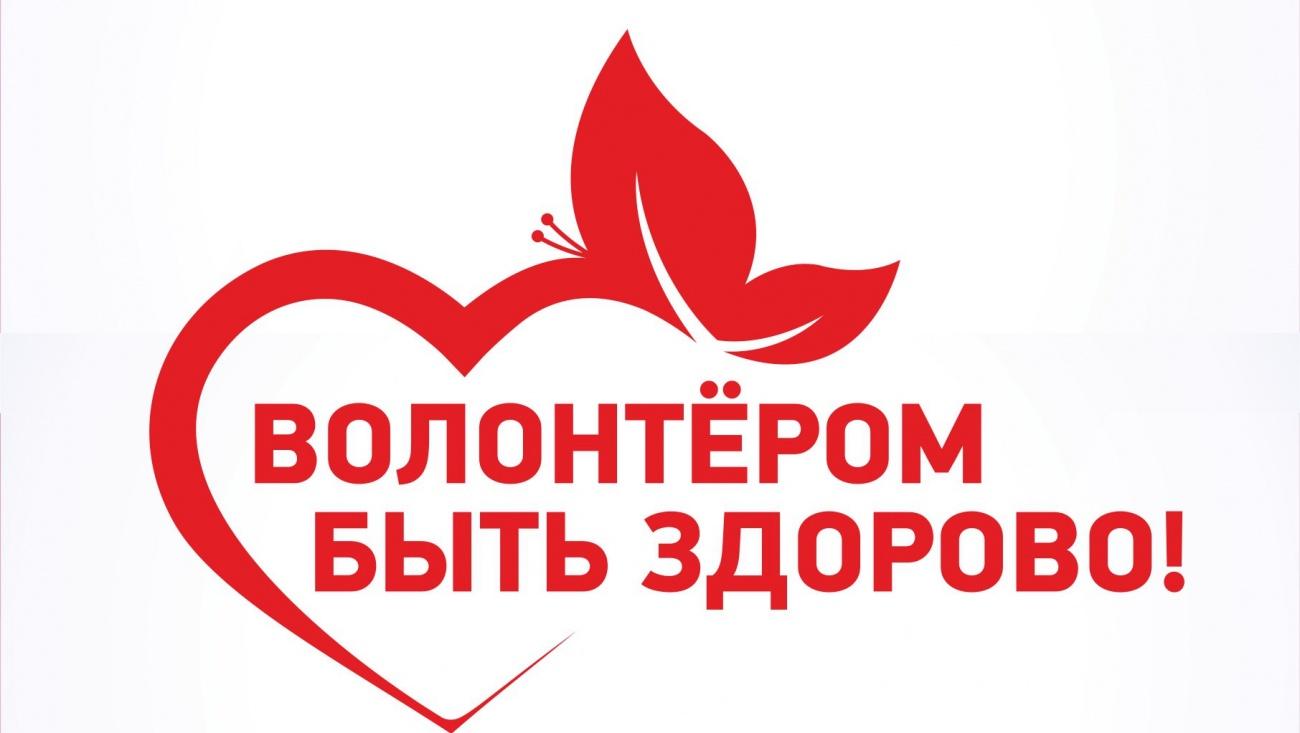 Название презентации